James rutenbeck
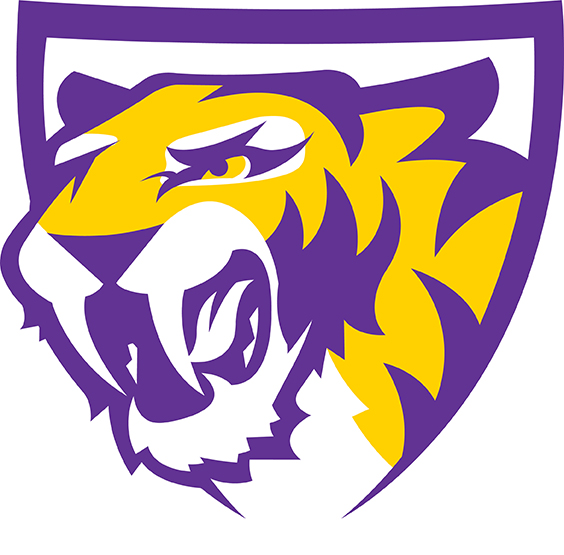 Central Dewitt Hall of Fame 
Induction Class 2017
Inducted for Outstanding Contributions as  a distinguished graduate of Central dewitt High School
Biography
James Rutenbeck is a 1970 Central graduate. He participated in theater productions and began making short films at the University of Iowa. He is the Owner & Independent Filmmaker/Editor at Lost Nation Pictures, LTD. His editing credits include over 50 films for PBS, BBC, Discovery Channel and Showtime.  Those include the 2008 ALMA award-winning “Roberto Clemente”, Emmy award-winning “Siamese Twins” for NOVA and “People of the Shining Path”.  He has won Peabody and du Pont-Columbia honors.  His Filmography library includes over 20 documentary and TV series. He won the Du Pont Columbia Journalism Award for his work as Producer/Director of “Not Just a Paycheck”, an episode of the PBS series Unnatural Causes.
Article from the Observer
It’s sort of been James Rutenbeck’s year in DeWitt. He was tapped to give the graduation speech this year at Central DeWitt High School’s commencement ceremony. And now, the 65-year-old filmmaker, a 1970 Central Community High graduate, is one of this year’s inductees into the school’s Hall of Fame.
	Until May, it had been a while since Rutenbeck had returned to DeWitt. The last time was four years ago, for a memorial service for his mother. At that time, he felt at a bit of a loss, he said, since he had no family members left here and old friends had moved away. “After I was out there for three days in May, I realized what my place was there, and it was really gratifying,” he said. “It was really gratifying to be there, and I really felt appreciated and loved, and it really meant a lot.”
	A theater kid in high school, Rutenbeck has built a distinguished career as a documentary filmmaker. In fact, that career will keep him from being here for the Hall of Fame induction ceremony. He currently is editing a film on the history and ramifications of IQ testing that must be finished by the end of October. He also is making a film about African-American adults who participated in a year-long immersion in the humanities and is developing a project about the artist Banksy with his childhood friend, Dick Lynn.
The Observer (cont.)
Born in Clinton, Rutenbeck was raised in DeWitt, the son of William and Ruth Rutenbeck (his company is called Lost Nation Pictures, after his father’s birthplace). 
	He said the faculty in DeWitt spurred his creativity. Those teachers, he said in a May interview, “open[ed] me up to think about the world in ways that were beyond our small town.” He was particularly influenced by teachers Larry Cederoth and Jim Hetrick.
	After graduating, Rutenbeck attended the University of Iowa for a couple of years and then transferred to Macalester College in Minnesota, where he studied child development. After graduation, he was a teacher in Appalachia, but realized he didn’t quite have the temperament for that job.
	After leaving there, he did stints at small documentary companies in New York and Boston before taking a job in 1984 as a film editor at WGBH, Boston’s public television station. He also studied film in a graduate program at the Massachusetts Institute of Technology.
	 Rutenbeck’s films have been screened at museums and film festivals throughout the country, including at the Museum of Fine Arts in Boston and the Museum of Modern Art in New York.
The Observer (cont.)
He has edited more than 50 films for PBS, BBC, the Discovery channel and Showtime.  His films have won Peabody and du-Pont-Columbia awards and honors at film festivals in the U.S. and Europe.  He said coming back to DeWitt last spring was a chance to see how much the city had grown.
	“The new auditorium and all the renovations in the high school is spectacular,” he said. “That auditorium is really impressive. It was really amazing to see all the changes and also hear about all the obstacles getting to there. It sounds like it was a long struggle, but there were a lot of people who were serious and persistent.”
	His visit also was a chance for human connection, he said. Speaking at a student assembly “was sort of like an out-of-body experience.”
	“High school doesn’t seem that far away, and to be able to speak to whole assembly of kids, it felt like the right thing to do,” he said. “It felt really natural and sort of surprising in a great way.”
Induction speech
Inducted for Outstanding Contributions as a Distinguished Graduate 
James Rutenbeck is a 1970 Central graduate.  Born in 1952, his parents settled in his mom’s hometown after his dad had served 5 years in WWII.  In school he participated in theater productions, noting how a field trip in Mr. Hetrick’s class to Iowa City to see “The Imaginary Invalid”, really changed him. As noted in his commencement address last spring, exposure to politics by Mr. Cederoth, also made an impact on him.  He worked as a bag boy, bailed hay, de-tasseled, delivered papers and joined summer stock at the Little Theatre on the Square in Sullivan, IL where he developed a love for working with the tech crew and production process. He attended the University of Iowa and participated in theatre, where he began making short films.  In 1973 he enrolled at Macalester College, MN and earned a BA.  He interned with the Appalachian Teacher Corp and in 1977 he moved to New York City working for a small documentary production company. He later moved to Boston as an apprentice for documentary filmmaker, Richard Broadman.  He earned an MS in Visual Studies from MIT in 1984. He became the owner and Independent Filmaker/Editor at Lost Nation Pictures, LTD.  His editing credits include over 50 films for PBS, BBC, the Discovery channel and Showtime.  Those include the 2008 ALMA award-winning “Roberto Clemente” for American Experience, Emmy award-winning “Siamese Twins”
Speech (cont.) & video
for NOVA and “People of the Shining Path” for Channel Four in the UK. Those films have also won Peabody and du Pont-Columbia honors. Filmography includes over 20 documentary and TV series.  His 1998 documentary “Raise the Dead” was awarded “Best Independent Film” at the New England Film Festival in 2000 and was selected for competition at Cinema du Reel in Paris.  His 1999 film, “Losing Ground” was also a Cinema du Reel selection, the only American film screened that year.  James body of work was featured at the 2003 Robert Flaherty International Film Seminar.  His films have also been programmed at the Museum of Fine Arts and Institute of Contemporary Art in Boston Museum of Modern Art, National Gallery, Double Take Documentary Film Festival, Margaret Mead Film and Video Festival, Lussas International Film Festival and others.  He was awarded a 2007 Sundance Institute Documentary Fund grant and has been a 5X recipient of Artist Fellowship from the Massachusetts Cultural Council as well as numerous humanities grants. His feature-length film, “Scenes from a Parish” aired in 2009 on the PBS series Independent Lens. He was awarded the Du Pont Columbia Journalism Award for his work on “Not Just a Paycheck”, an episode of the PBS series Unnatural Causes and was Executive Producer of “Class of ‘27”, three short films about the lives of young children in economically distressed parts of rural America.  His current film is about African American adults who participated in a
Speech (cont.) & video
year-long immersion in the humanities and he is developing a project about the artist Banksy. He married Marieanne Tommasini in 1978 and have 3 children, Megan, Liza and Anthony and 3 grandchildren.  Please help me welcome the newest member of the Central DeWitt High School Hall of Fame, 2017 inductee… James Rutenbeck.